Escuela de Biblia
Parroquia Asunción Ntra. Sra.
Pozuelo de Alarcón
ISAÍAS
EL PERSONAJE
[Speaker Notes: Para cambiar la imagen de esta diapositiva, seleccione la imagen y elimínela. Después, haga clic en el icono Imágenes del marcador de posición para insertar su propia imagen.]
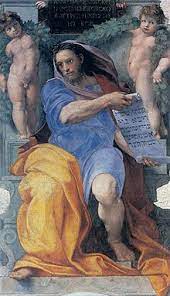 Isaías ( יְשַׁעְיָהוּ‎, Yəšaʻyahū,) "salva Yavhé").
Nació probablemente en Jerusalén hacia 765 a. C. y fue asesinado (aserrado), por el rey Manasés en 695 a. C.
Fue estadista, asesor de reyes, poeta, orador y escritor.
Emparentado con la casa real
HIJO DE AMÓS(Z)

TUVO DOS HIJOS:
SEAR-JASUB 
   (UN REMANENTE VOLVERÁ) 
MAHER-SALAL-HASBAZ 
   (EL DESPOJO SE APRESURA)

A SU ESPOSA LA LLAMABAN "LA PROFETISA".
SU MINISTERIO PROFÉTICO   SE DESARROLLO DURANTE EL REINADO DE LOS REYES DE JUDÁ (REINO DEL SUR)
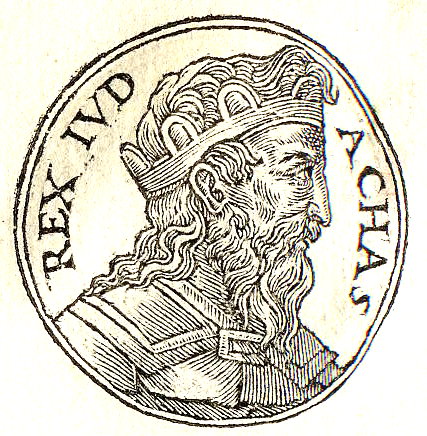 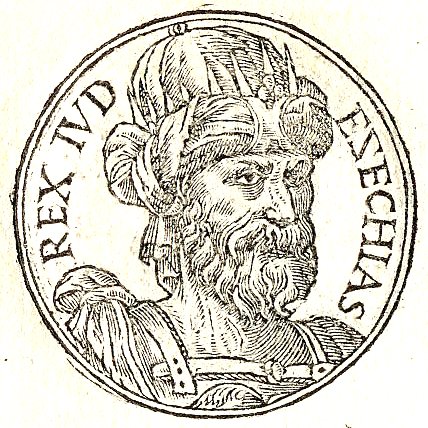 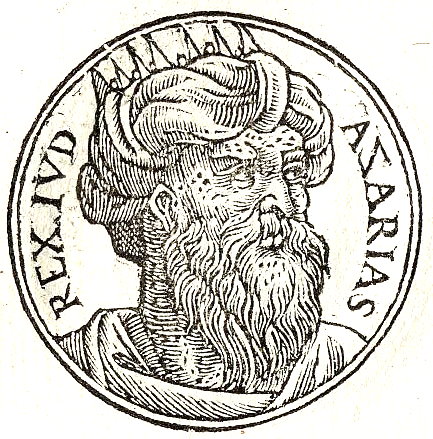 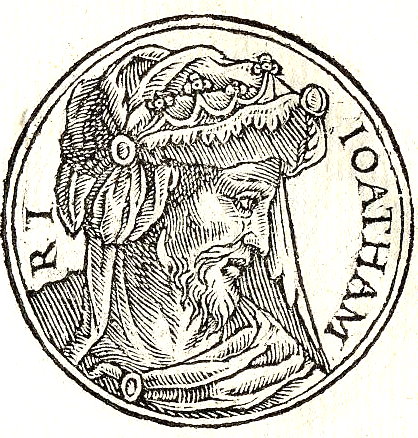 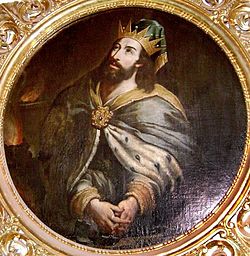 MANASÉS
AJAZ
EZEQUÍAS
OZIAS
JOTÁN
687-642 A.c.
767-748 A.c.
716-687 A.c.
734-715 A.c.
748-732 A.c.
FUE UN FIRME OPOSITOR A LA POLÍTICA DE ALIANZA DE LOS REYES DE JUDÁ CON LOS IMPERIOS EXTRANJEROS Y LLAMÓ A CONFIAR EN LA ALIANZA CON DIOS. 
SE OPUSO AL PROTECTORADO DE ASIRIA QUE EL REY ACAZ PROPICIÓ PARA ENFRENTARSE CON EL NORTEÑO REINO DE ISRAEL Y SIRIA. 
EL REY EZEQUÍAS QUISO CONTRARRESTAR LA HEGEMONÍA ASIRIA, ALIÁNDOSE CON EGIPTO, OPONIÉNDOSE ISAÍAS TAMBIÉN A ELLO, PERO CUANDO LAS TROPAS ASIRIAS DE SENAQUERIB SITIARON JERUSALÉN, ISAÍAS APOYÓ LA RESISTENCIA Y ANUNCIÓ LA AYUDA DE DIOS: LA CIUDAD SE SALVÓ.
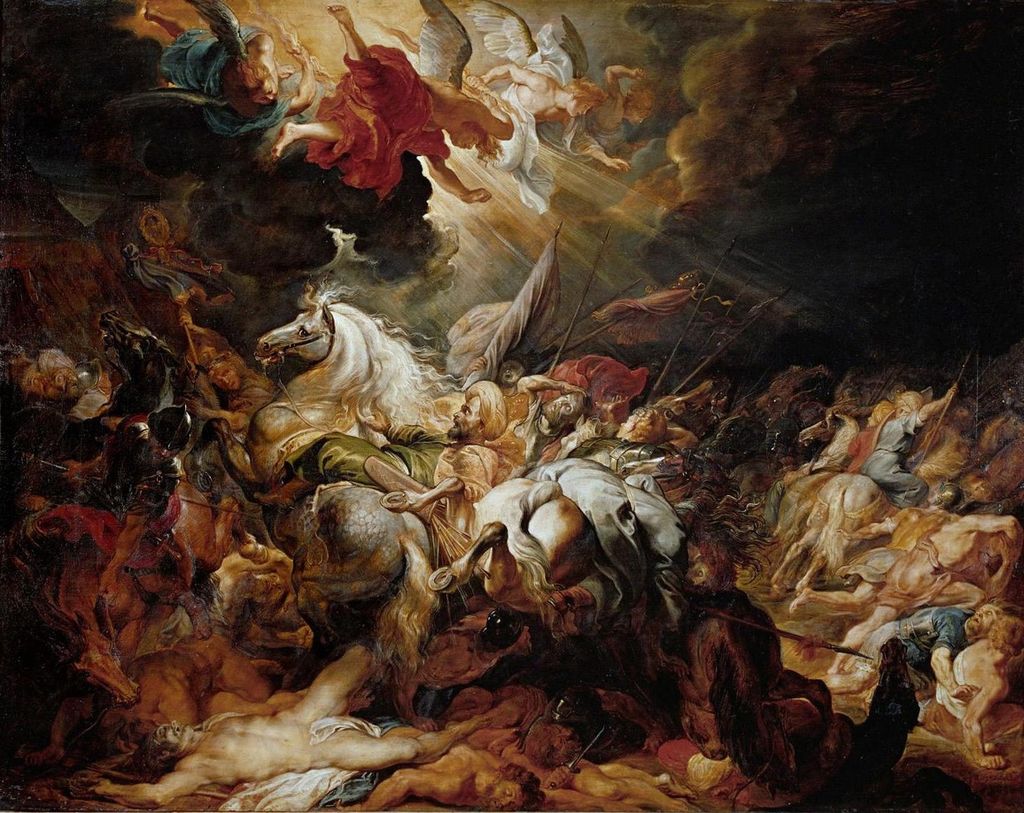